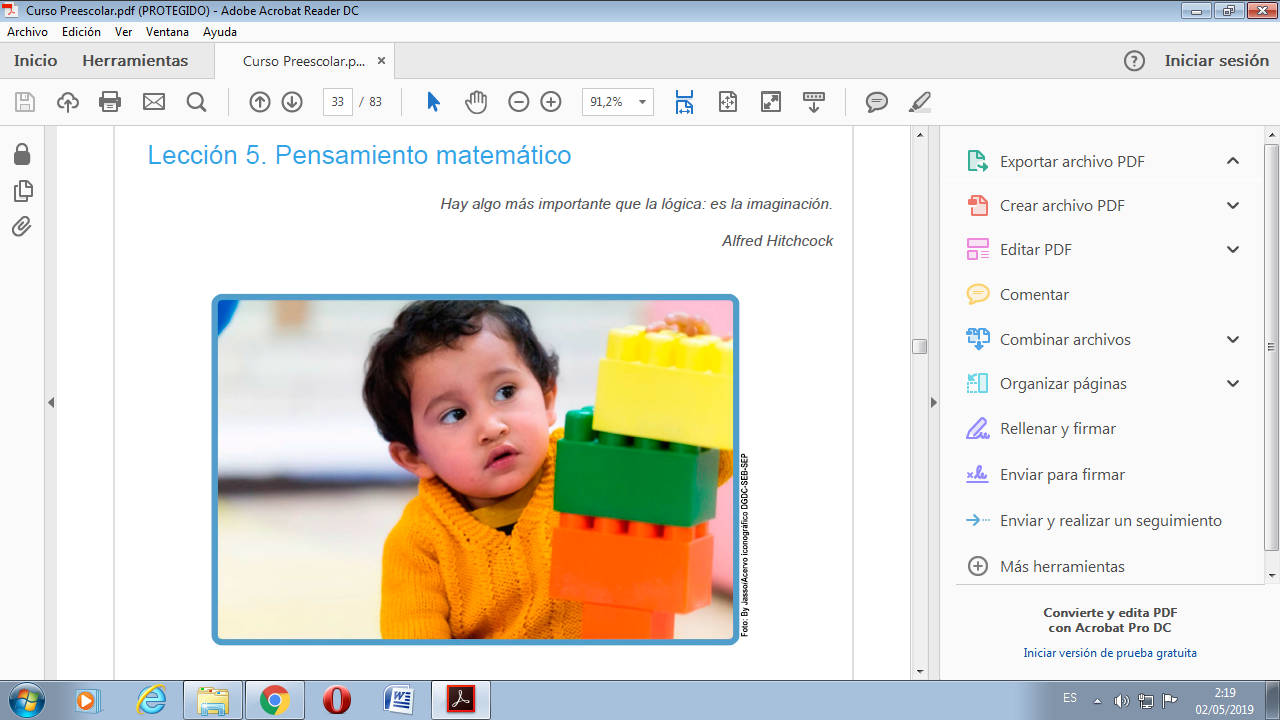 En tus actividades actuales ¿Qué aprendizajes esperados has trabajado con mayor énfasis en el salón de clases?

Cuenta colecciones no mayores a 20 elementos, comunica de manera oral y escrita los números del 1 al 10 en diversas situaciones y de diferentes maneras, incluida la convencional, identifica algunos usos de los números en la vida cotidiana y entiende qué significan, reproduce modelos con formas, figuras y cuerpos geométricos, construye configuraciones con formas, figuras y cuerpos geométricos.
¿Qué actitudes han tenido tus alumnos en las actividades relacionadas con este aprendizaje?

¿De que forma has intervenido?
Una herramienta mu importante y de mayor implementación es el juego  a los niños les gusta manipular material concreto por lo que al trabajar este campo se procura usarlo para beneficiar el desarrollo del niño, yo como educadora frente al grupo les doy la guía y las herramientas necesarias para trabajar y reforzar estos aprendizajes

A partir de lo planteado en el enfoque pedagógico ¿Consideras que las experiencias que has trabajado son acordes con dichos planteamiento? ¿Por qué?
Considero que los aprendizajes esperados se han trabajado de acorde a lo que los alumnos necesitan  mediante diversas experiencias debido a que los niños reflejan el avance y el trabajo con este campo 

¿Cuáles aprendizajes esperados has trabajado menos? ¿Por qué? 
identifica la longitud de varios objetos a través de la comparación directa o mediante el uso de un intermediario, compara distancias mediante el uso de un intermediario, mide objetos o distancias mediante el uso de unidades no convencionales. Identifica algunas relaciones de equivalencia entre monedas de $1, $2, $5 y $10 en situaciones reales o ficticias de compra y venta.

¿Qué necesitarías para organizar experiencias con los aprendizajes que has trabajado menos?
Ideas para trabajar con el grupo seguridad de mi misma para tratar  aprendizajes y reforzamiento en cada uno de ellos 

De lo  que se menciona en el enfoque ¿Qué te seria de utilidad para llevar a acabo situaciones de aprendizajes vinculadas con los aprendizajes esperados?
Actitud y confianza considero que es lo necesario para llevar a cabo una situación de aprendizaje además trabajar de manera transversal con otros campos para lograr desarrollar un mejor aprendizaje en los alumnos.
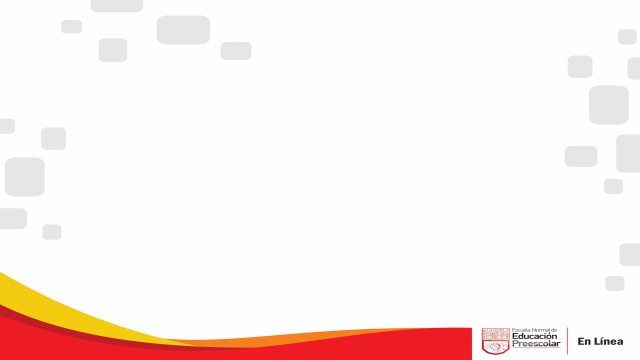